Barriers to placement
There are a range of challenges and issues which may impact on placement for students at any given time. These can be worrying but are part of day-to-day life. Challenges may include:
Specific learning difficulties such as dyslexia
Ongoing mental health issues
Physical or mobility difficulties
Medical conditions such as diabetes, epilepsy, heart condition etc.
Caring responsibilities
Personal circumstances such as bereavement or financial difficulties
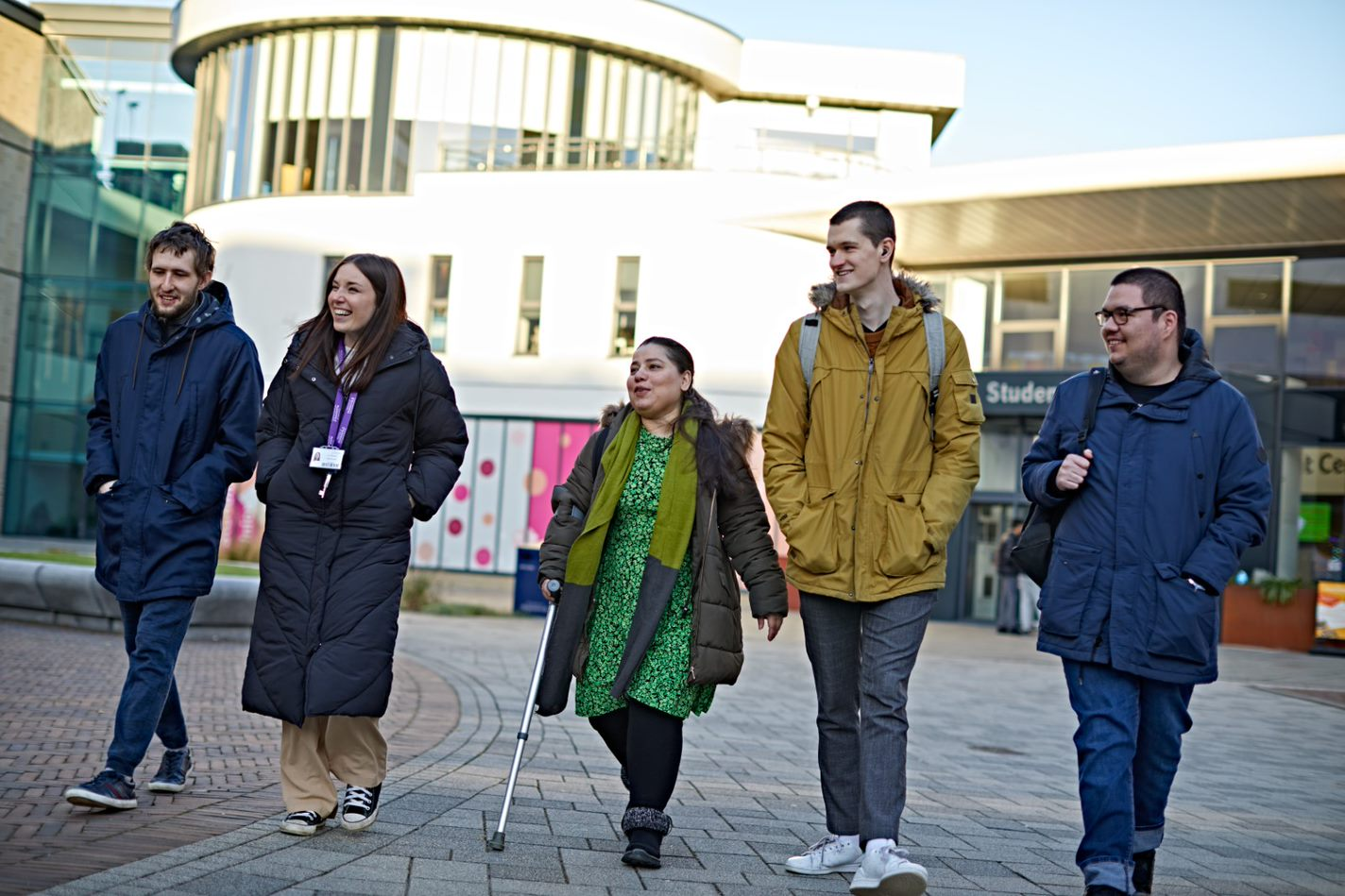 Managing the barriers
Raise the issue with staff at the University – do this at the earliest opportunity to ensure you get the support you need.
Get the right level of support – this will depend on the nature of your work placement and the impact of the issue on your work.
Get access to the right help – we can direct you to the best place, this may be from the Placement Unit, a member of academic staff, Disability Services, Careers and Employability Services etc. 
Support to share information with the employer – access guidelines and advice on when and how to do this.
Who shares information?
You are responsible for sharing information with an employer 
Information around personal circumstances, a disability or an ongoing condition can be sensitive and may be subject to data protection regulations. 
This is your information and you need to be in control of where and how this is shared.
Reasons to share
There are a range positive reasons for sharing information about barriers to placement with the University and an employer: 
Access to support and adjustments
You can more effectively meet the placement competencies and outcomes
You are in a better position to demonstrate your skills and knowledge
It encourages good communication between you and the employer
It reduced stress and anxiety around the placement
It helps the employer become more responsive to individual needs in the future
Links to Disability Services
If you have not linked with Disability Services and wish to discuss support for placement and your academic studies in general:
Make an appointment in person at iPoint or by telephoning iPoint on 01484 471001. 
Complete the online appointment request form available on the Disability Services web site.
Register with Disability Services via the web site and a member of the team will advise about the range of support.
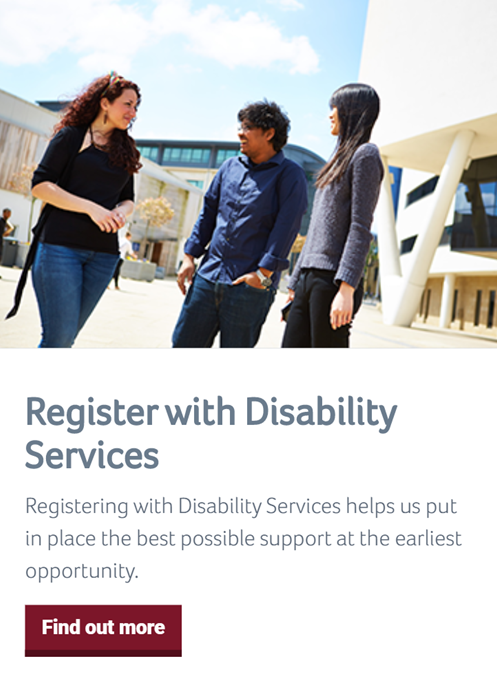 Public, Statutory and Regulatory Bodies
For some vocational or professional courses there is a Public, Statutory or Regulatory Body (PSRB) requirement for you to disclose a disability if this impacts on the work of the placement. The PSRB will provide guidance and it is strongly recommended that you access this and follow their recommendation on sharing disability-related information.